LC23 : Diagrammes potentiel-pH (construction exclue)
Niveau : CPGE 
Prérequis : 
-
Introduction
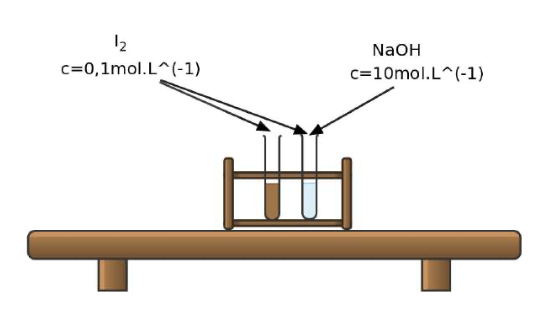 Principe de la manipulation :
I.1) Rappels sur les différents domaines
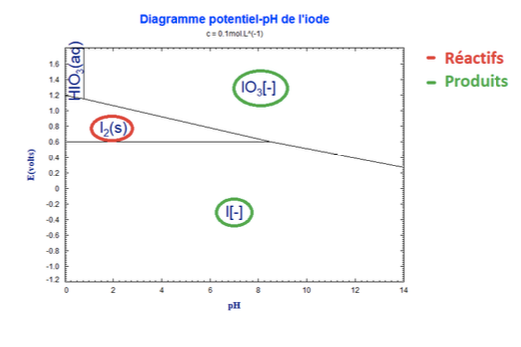 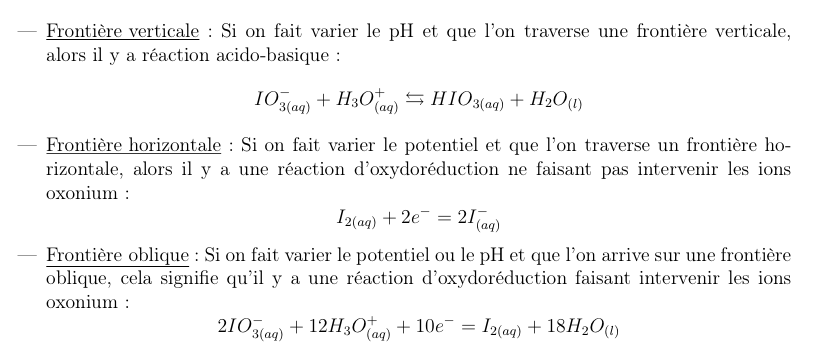 I.1) Rappels sur les différents domaines
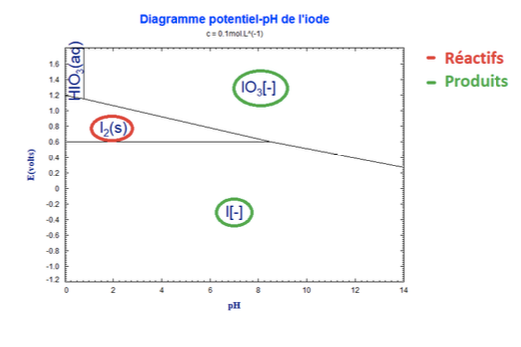 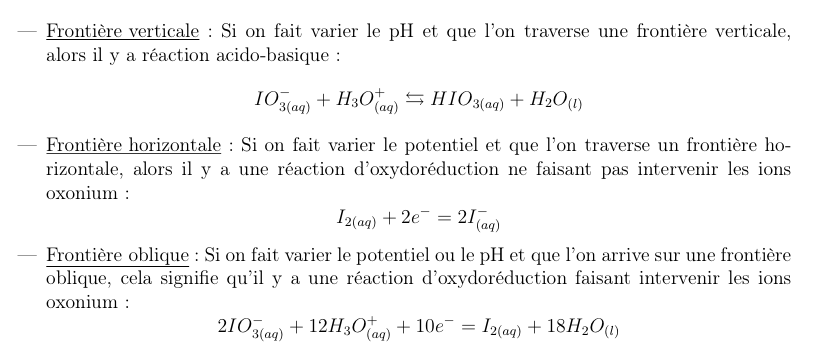 I.1) Rappels sur les différents domaines
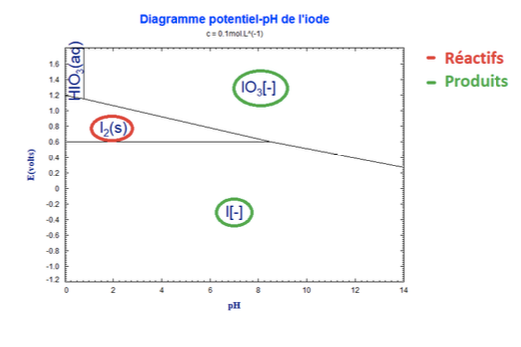 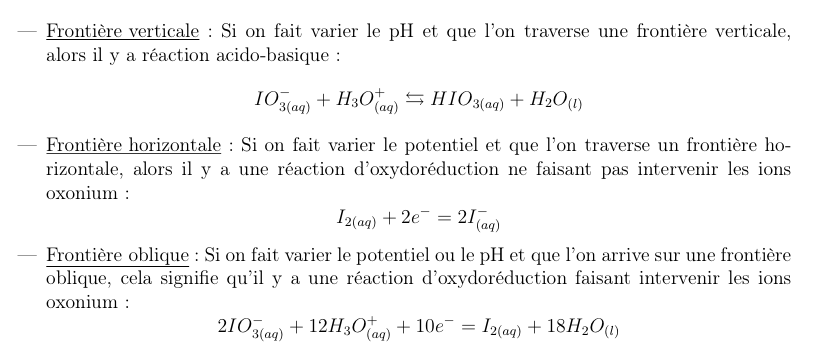 I.2) Dismutation et médiamutation
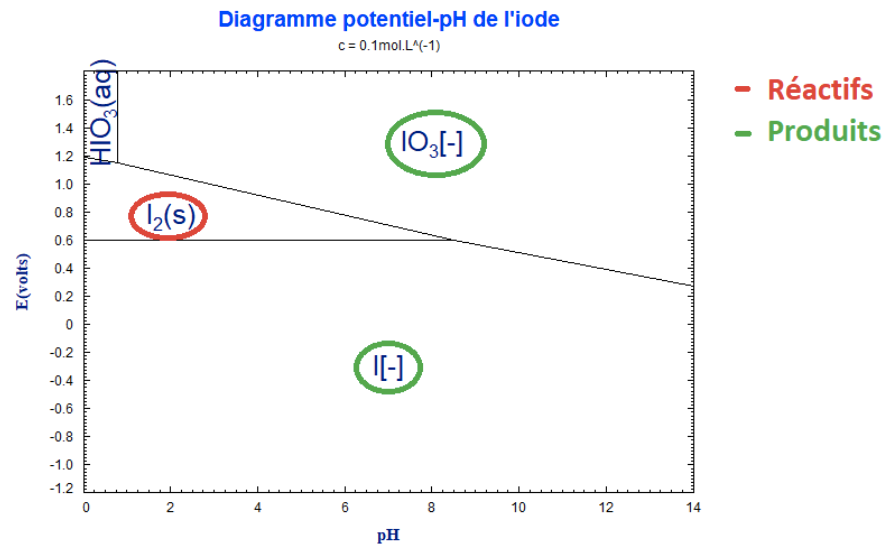 Explication de la manipulation :
I.2) Dismutation et médiamutation
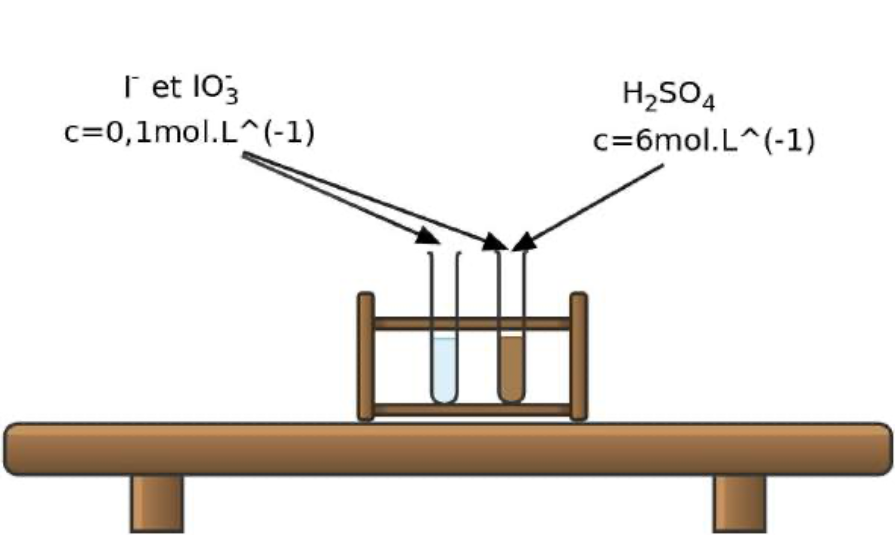 Principe de la manipulation :
I.2) Dismutation et médiamutation
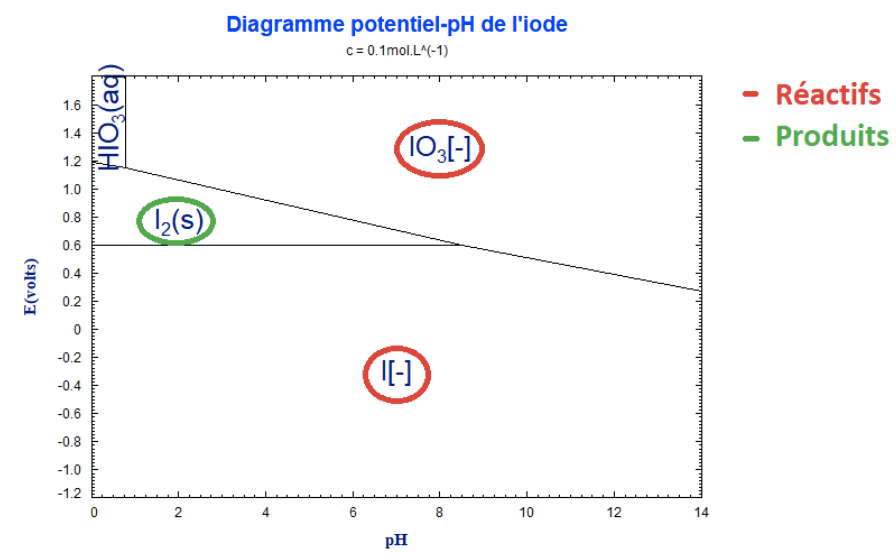 Explication de la manipulation :
II.1) Préparation
Etape 1 :
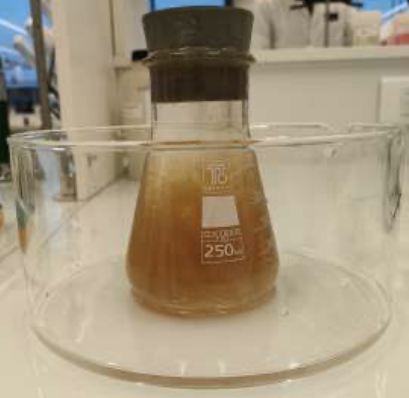 700mg de soude
+
2g de chlorure de manganèse
Principe de la manipulation :
II.1) Préparation
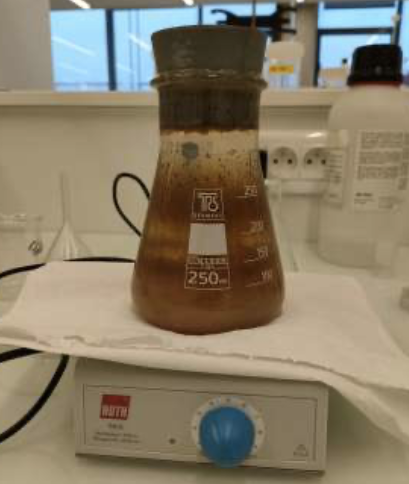 Etape 1 :
Apparition d’un solide brun
Principe de la manipulation :
II.1) Préparation
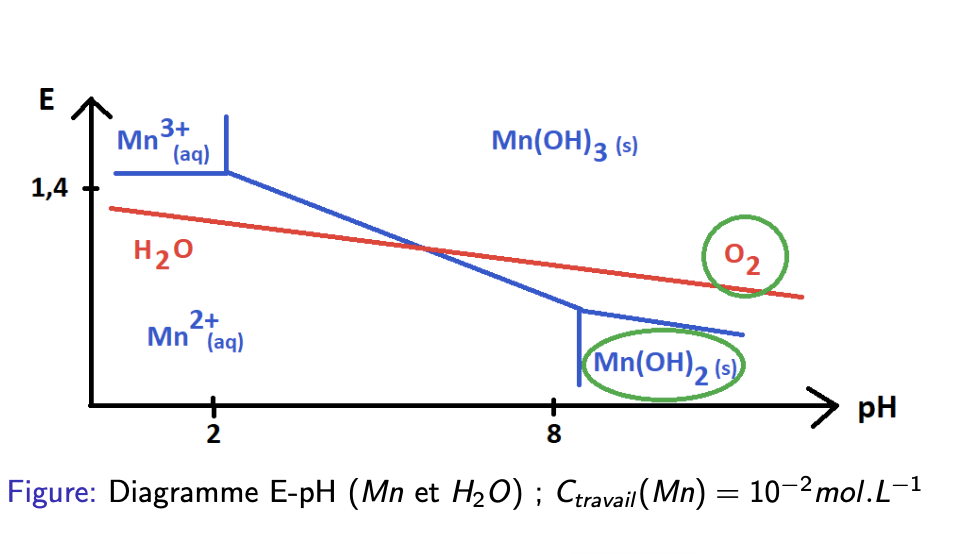 Etape 1 :
Principe de la manipulation :
II.1) Préparation
Etape 2 :
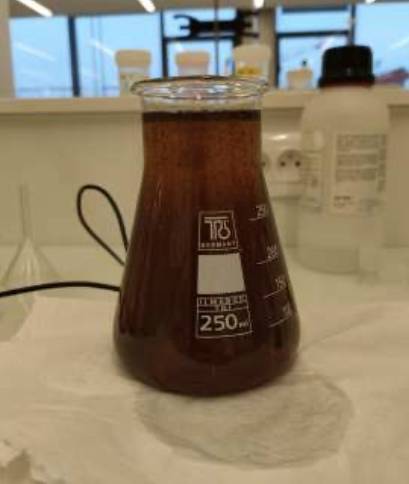 Acide sulfurique
Cela stoppe la réaction
Principe de la manipulation :
II.1) Préparation
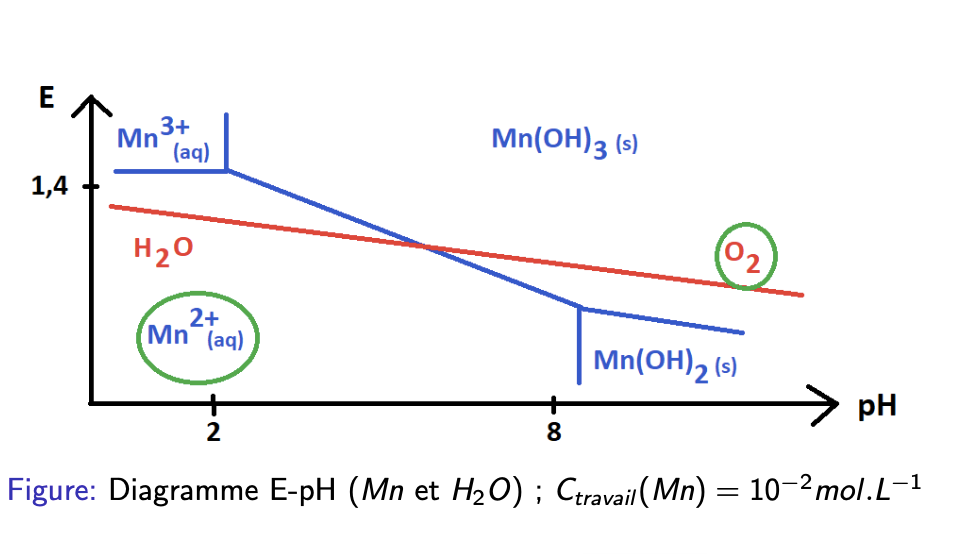 Etape 2 :
Principe de la manipulation :
II.1) Préparation
Etape 3 :
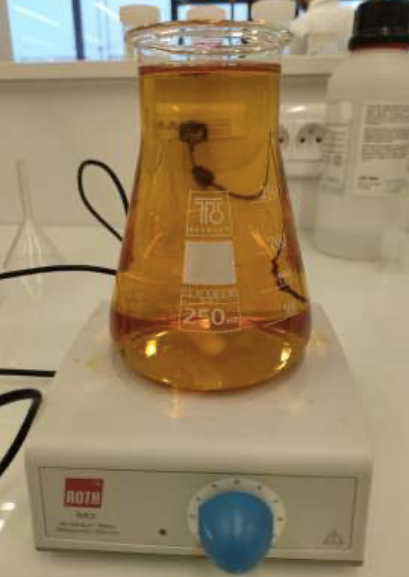 3g d’iodure de potassium
Disparition du solide
Principe de la manipulation :
II.1) Préparation
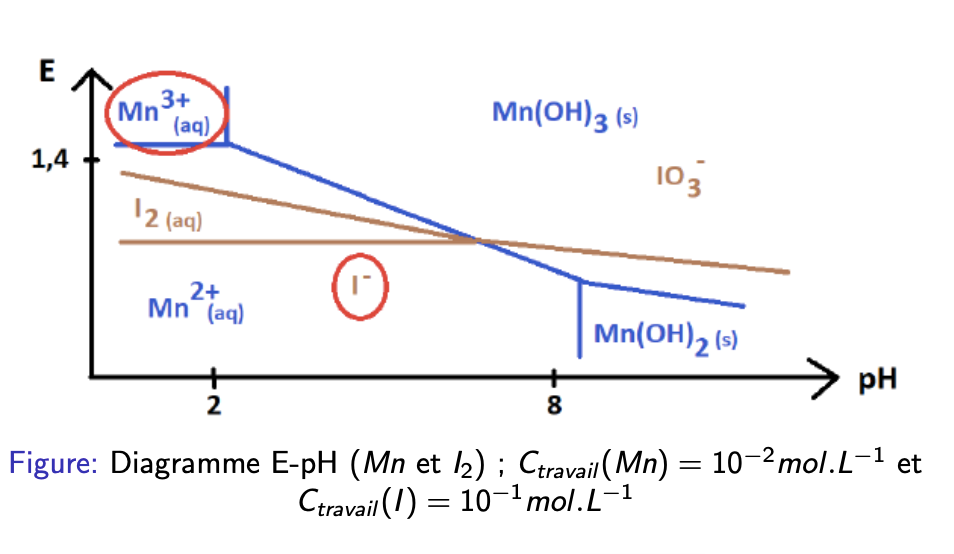 Etape 3 :
Principe de la manipulation :
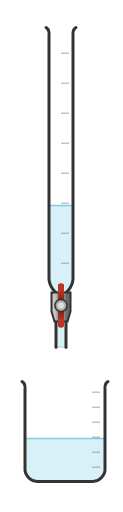 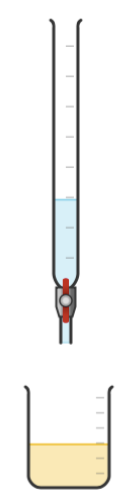 II.2) Le dosage
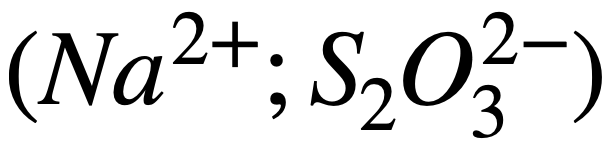 (aq)
(aq)
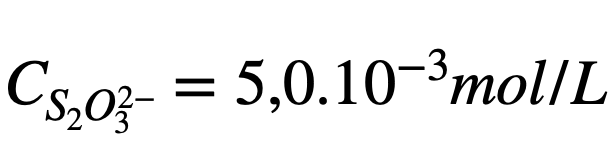 0,01mol/L
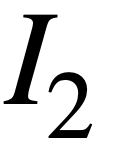 (aq)
V0=50mL
Principe de la manipulation :